LOCAL UNION ELECTIONS
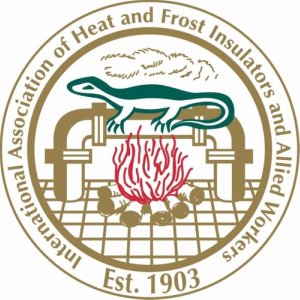 International Association of Heat and Frost Insulators and Allied Workers2024 New Officers Training
Sherman Dunn, P.C.
900 7th Street, N.W., Suite 1000
Washington, D.C.
LMRDA
Title IV of the LMRDA sets minimum standards for officer elections
Includes requirement that elections must be held in accordance with the constitution and bylaws of the union so long as those are not inconsistent with the law. 
Article XX of the Constitution and your local union bylaws govern elections.
Frequency
Frequency under the LMRDA
Local Union elections every 3 years in US under LMRDA
Constitution gives option for elections to occur every 5 years in Canada.  
Intermediate body elections every 4 years (system councils, coordinating councils, etc.)
International elections every 5 years
Eligibility
Eligibility under the LMRDA
Every member in good standing shall be eligible to run for and hold office subject to “reasonable qualifications uniformly imposed.”  
Section 504 of the LMRDA disqualifies anyone who has been convicted of certain disqualifying crimes for 13 years following conviction or the end of the individual’s imprisonment.
Eligibility
Reasonable qualifications uniformly imposed by the Constitution:
To be president, VP, financial secretary, BM or business agent must have: 
Been a member in continuous good standing for 2 years;
Worked in the industry for 5 years as a member; 
Worked as a mechanic for 2 years; and
Attended a majority of local union meetings in past 12 months.
Eligibility
Constitution includes different qualification requirements for other positions and for abatement local unions.
Eligibility
Member in good standing is a member whose dues are paid up “to and including the second previous month.”  Article XIII, Section 5. 
If election in June, must be paid up through April to be a member in good standing.
Eligibility
Apprentices
Apprentices in registered program are not eligible to hold local union office or vote in elections.
Employers (owners, salesmen, superintendents)
Cannot vote, hold office, or attend union meetings
Eligibility
Unemployed Member Who Hasn’t Worked 5 Years
Person who is looking for work must be treated as being employed for purpose of 5-year requirement.
Notice
Notice of Nominations and Election
 Nominations held at regular local union meeting prior to election. 
Corresponding secretary must mail nomination notice to each member at their last known address at least 15 days prior to the nomination meeting. 
Corresponding secretary must mail election notice to each member at least 25 days prior to election. 
May combine notices, but must send at least 15 days prior to nominations.
Notice
Notice of Nominations and Election – Tips
 Update membership list and addresses a couple of months prior to nominations
Constitution says that president should appoint election committee at time of nominations, but it’s fine to appoint in advance.  
Election Committee can make sure notice goes out and address any eligibility issues arising prior to nomination meeting.
Campaigning
LMRDA requires unions to comply with all reasonable requests to distribute campaign literature

Candidate may be required to pay costs
Union must treat all candidates equally
Union may not edit or make any changes to campaign literature
Campaigning
LMRDA prohibits use of union or employer funds for campaigning
Includes use of equipment, letterhead, facilities, cars, union-owned phones, campaigning while on working time, etc. 
“officers and employees may not campaign on time that is paid for by the union, nor use union funds, facilities, equipment, stationery, etc., to assist them in such campaigning. Campaigning incidental to regular union business would not be a violation.”
Campaigning
Examples: 
Business manager sits in office calling members to ask for support in upcoming election. 
Violation? 
Business agent visits jobsites for legitimate purpose and talks about upcoming election with members while on jobsite. 
Violation? 
Business Manager uses Union logo on campaign letter/website. 
Violation?
Inspection of Membership List
Candidates have a right to inspect local union’s membership list once before an election. 
Law only imposes the requirement for a list containing members working under a union security clause. 
BUT: If unsure or if allow one candidate to inspect, then must allow all candidates the right to inspect. 
No right to copy the list.
Election
LMRDA and Constitution require secret ballot election
Must provide adequate safeguards
Confirm voter eligibility
Protect ballots and process
Count all votes, unless challenged
In-Person Elections
Secret Ballot
Must have a booth/screen/separate room for voters that guarantees secrecy of ballot
Observers
Every candidate is entitled to an observer at the polling place and where the ballots are counted.  
Observer may challenge eligibility of voters
If challenged, should be put in envelope and put aside for election committee
In-Person Elections
Campaigning
Campaigning in or near the polling area is not permitted
Voters, but not observers or election committee members, can wear campaign buttons
In-Person Elections
Absentee Ballots
Members are entitled to an absentee ballot if properly requested. 
Must make a written request with the member’s printed name and signature 
Must be received at least 10 days prior to the election 
Members who do not make a request during this period may request an absentee ballot in person at the LU office – must mark and submit their ballot at the same time they make the request.
Mail Ballot Election
Local union may conduct election by mail ballot ONLY if a mail ballot election is authorized by the local union bylaws or by a resolution of the local union membership. 
Detailed process for conducting a mail ballot election.  Local unions should do so carefully and with guidance.
Protests
Under the LMRDA, any member may file an election protest with the Department of Labor.  
To do so, the member must have exhausted internal protest process. 
Rules may vary in Canada, but courts will generally consider whether member exhausted internal protest
Protests
Any member, including a defeated candidate, may challenge an election by filing a written protest with the General President.  

Protests prior to the election go to the election committee.
Protests
Post-election protest must be filed within 10 days after the date of the election.

If no protest is filed by this deadline, that’s the end of it – cannot subsequently go to the DOL.
Protests
If the member disagrees with General President’s decision, member has 30 days to file an appeal with the General Executive Board.
Protests
Two questions after protest is investigated: 
 Was there a violation of the law, the Constitution, or the Local Union’s bylaws? 
If so, is it true that the violation “may have affected the outcome of the election?”
Protests
Examples
Because of error by outside mail ballot vendor, one member voted twice in an election.  
Violation? 
But where the closest margin in the election was 20 votes, it did not affect the outcome of the election.
Protests
Examples
The election judge allowed someone who was ineligible to hold office to run in the election.  Although a member protested to the judge prior to the election, the judge incorrectly kept the individual on the ballot because the judge thought removing her would require new nominations. 
Violation? 
But in election with three candidates, even if all of the ineligible candidate’s votes had gone to the second place candidate, the first place candidate still would have won.  Violation did not affect outcome of election.
Protests
What happens if protest goes to the Department of Labor?  
DOL will conduct its own investigation.  
Contacts the International for information about internal processing of complaint.
Protests
What happens if it goes to DOL?  
If there is no violation that may have impacted the outcome of the election, DOL will issue a statement of reasons explaining why it will not take enforcement action.
Protests
What happens if it goes to DOL?  
If DOL concludes there is a violation that may have affected the outcome of the election it will attempt to negotiate a voluntary compliance agreement with the local union for a rerun election supervised by the DOL. 
If the local refuses, DOL will sue the local union to seek a court-ordered supervised election.  
If more than one year passes, DOL will require new nominations.
Protests
Data: 
In 2023, DOL estimates there were 6,913 covered elections. 
Of those, DOL received 126 election protests. 
DOL dismissed 109 protests because there was no violation or violation did not affect outcome. 
DOL entered into 12 voluntary compliance agreements
DOL filed 5 lawsuits to force a supervised rerun election.
Protests
In Canada, dissatisfied protester can go to court following General President/GEB decision.  
Court may order a rerun if there’s a violation of the Constitution, Bylaws, etc.
Questions?
Sherman Dunn, P.C.